Implications and Need of HER System
… In Healthcare Environment!
Overview
[Speaker Notes: Medical Practice requires precise, accurate and updated document management procedures that are often difficult and expensive to be implemented manually. There is always a chance of uncertainty, redundancy and human error when maintained without any optimal and efficient system. Therefore, the concept of Electronic Health Record System (EHR) implements the use of Document Management Software that is capable of high levels of efficiency, optimization and management of large number of documentations. Based on the concept of automated EHR, the presentation will present an overview on the architectural design and infrastructure of the EHR that is customized for the medical record practice. The system will be capable of creating an artificially intelligent knowledge-base for the data extracted from the scientific papers and experienced medical personal records. In order to evaluate the current level of efficiency of available EHR solutions for hospitals and medical organizations.]
Background: EIA
[Speaker Notes: Enterprise Information Architecture (EIA) is a plan for how an association accomplishes the present and future business targets utilizing information innovation (IT). 
It analyzes the key business, information, application, and innovation methodologies and their effect on business capacities (Meystre et al. 2010). The Zachman Framework is presumably the most perceived and mainstream way to deal with enterprise displaying (Dugas et al. 2009). The framework is portrayed as an architecture that speaks to the information frameworks' antiquities, giving a method for guaranteeing that principles for making the information condition exist and that they are suitably incorporated.]
Need of EHR
[Speaker Notes: In order to reduce the stress, strain and pressure exerted in the medical record maintenance systems due to extensive load of manual work, the IT based solution for the EHR or the EHR is proposed. The EHR will be highly efficient, precise and effective to reduce the difficulty health care facilities and will help them provide better health services. EHR will enhance the efficiency of the system and will reduce the need to manual operators that tend to have higher risk of negligence and inefficiency Data management.]
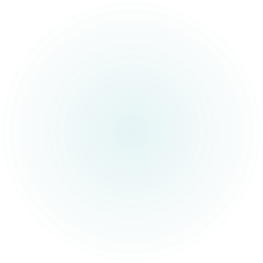 Architecture of EHR
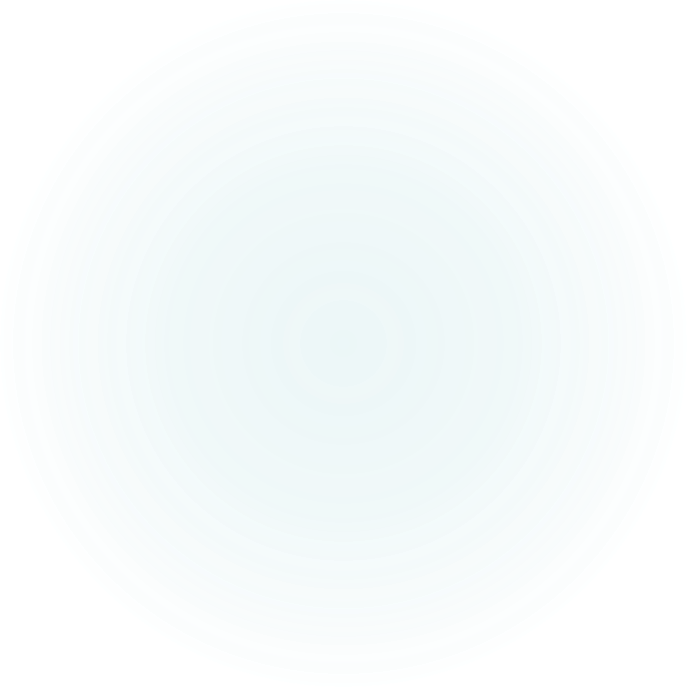 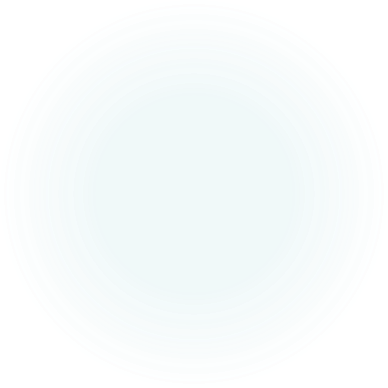 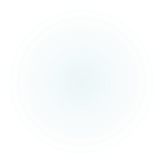 [Speaker Notes: eﬃciency necessities must be recognized by the EHRs with a specific end goal to provide a quick access to the in establishment. Moreover, documents need to pass from one individual to another in many of the conglomerations. Therefore, EHR must deﬁne a set of tenets for this process. It is known as workﬂow process. 
EHR is concerned with the automation of procedures where documents, information, or undertakings are passed between members emulating a deﬁned set of tenets to realize or give to a for the most part business objective; the mechanized help or automation of a business process, in entire or part. EHRs might be classiﬁed in some sorts relying on the nature and aspects of the process (Fischer, 2003). Communitarian EHR automate business processes where an assembly of individuals takes part to accomplish a regular objective. This sort of business processes includes a chain of exercises where the documents are processed and transformed until that objective is accomplished.]
Characteristics of EHR
Rationale: The medical and health care facilities are highly sensitive about the privacy and security of the private and confidential data along with efficient management, the EHR appears to be one of the most suitable choices. 
Security
Modification
Metadata
Records Keeping
[Speaker Notes: Since medical and health care facilities are highly sensitive about the privacy and security of the private and confidential data along with efficient management, the EHR appears to be one of the most suitable choices. The reason for stating so is that it offers integrated and automated security and management features. Some of those basic and extended features are described briefly:

Security - controls which users have access to information. Any system that the user utilize must have the capacity to protect confidential records as demarcated by the Freedom of Information Act. 
Modification - The EHR might as well permit users to add documents to the system and designate a document as an official record. It might as well additionally automatically allot the correct version designation. 
Metadata - The EHR might as well permit the user to catch and utilize the metadata appropriate for the channel. 
Records Keeping - EHR systems don't dependably incorporate the capability to perform records management capacities. An EHR must have the capacity to provide secure access, support the record's context inside the document sequence, and automate the execution of attitude instructions for all records in the system.]
Characteristics (cont.)
Some other characteristics are:
Storage 
Text search 
Hypertext links 
Auto conversion 
Extended Document management
[Speaker Notes: Storage - will permit the user to store records inside the EHR or to halfway manage the subordinate storage system. 
Text search - permits users to search every saying in the whole document or a specified gathering of documents. Different systems search just metadata. 
Hypertext links - Certain EHRs will provide hypertext links from one document to another to help going and searching right around identified documents. 
Auto conversion - Certain EHRs will automatically convert one document arrangement to another when the index is designated as a record. 
Extended Document management - Certain EHRs manage compound records superior to others. Compound records are single documents that contain various components (e.g., content, photos, motion picture, hypertext links).]
Strengths…
[Speaker Notes: The field of health care and medical facilities is one of the most sensitive yet extended organizations that must deal with large amount of sensitive and highly unique data. Since they tend to deal with the human health, there is rarely any chance of mistake, inefficiency or ignorance. Therefore, the EHR proves to be one of the most significant solutions for the document management. Several vendors and producers have been developing the EHR however; they tend to have certain complexities that reduce their efficiency. In a general medical EHR one should always look out for: usability, user friendly interface, database capacity and knowledge management abilities, security options and automated update features. Based on these measures and metrics, one of the most efficient vendor that have created a customized EHR specifically for the field of medical and health sciences is Samsung.]
Case Study - Samsung
[Speaker Notes: Samsung SmarThru™ Workflow is a server-based document system, inserted in Samsung printing devices, that streamlines document catching, processing and tracking (“SmarThru”). This workflow result assists support social insurance work force in patient electronic document documenting, search and dissemination while recovering profitable assets (“SmarThru”). 
Converting paper-based documents to electronic organizations lessens printing, storage and management costs and likewise assists improve productivity. Unified document management results improve correspondences by having staff in numerous areas ready to gain entrance to the documents, and diminish manual work previously needed to sort through, document and recover paper documentation (“SmarThru”).]
The Samsung SmarThru 
offers a very unique feature and technology that has made it more credible, reliable and efficient 
the ease of inputting accurate data and then parsing it 
Some of these special features include (“SmarThru”):
Zone OCR;
Barcode OCR;
Fax Caller ID;
Text Digitization with OCR;
Metadata Scan;
XML Exporter.
Case Study (Cont.)
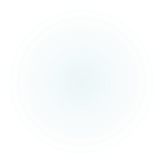 [Speaker Notes: The Samsung SmarThru offers a very unique feature and technology that has made it more credible, reliable and efficient in not only document management but also document imaging for the ease of inputting accurate data and then parsing it according to the need and requirements of the health care facility. Some of these special features include (“SmarThru”):
Zone OCR;
Barcode OCR;
Fax Caller ID;
Text Digitization with OCR;
Metadata Scan;
XML Exporter.
These OCR characteristics are highly efficient to capture the data as well as the meta data and then converted them into machine understandable, secure records that can be printed, faxed and analyzed in a personalized manner by the concerned authorities and authorized personals only.]
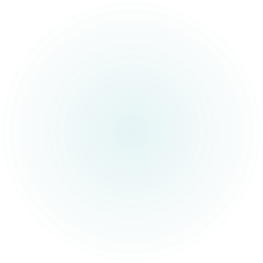 Implementation Standards
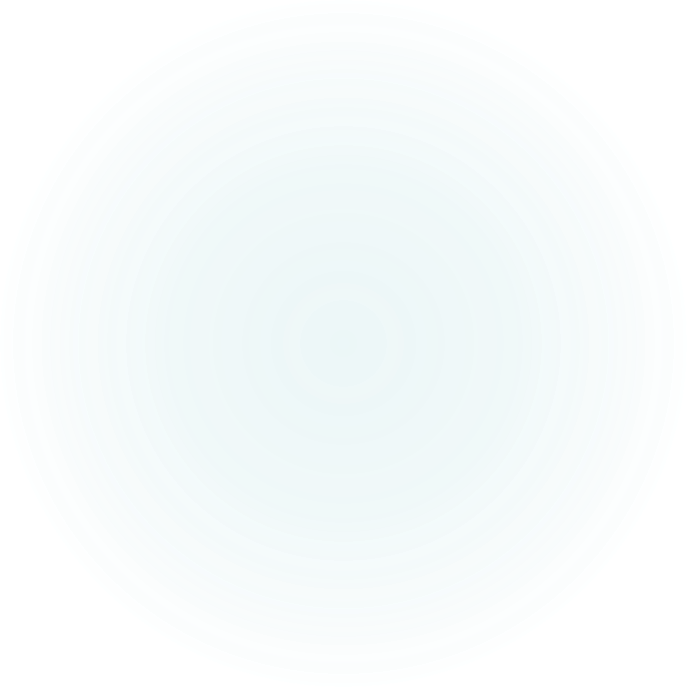 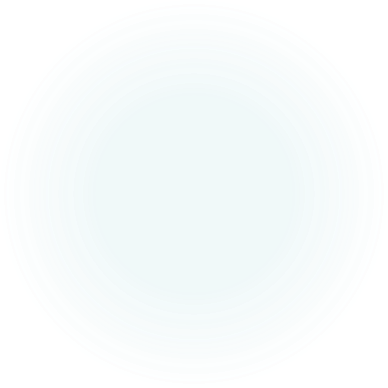 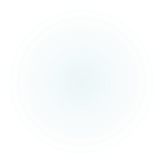 [Speaker Notes: The EIA Standards Process is an important component of the EIA RA (Figure 2). To begin with, there could be an exploratory stage in which thoughts are traded, and trial/model/technology exhibition exercises are led. Then again, new or refreshed principles might be proposed through different instruments. In the event that a proposed standard is judged deserving of further thought, since it bolsters the vision, guideline and vital target articulations, it is gone through a Request process, utilized effectively.]
Recommendations
[Speaker Notes: This paper has portrayed an abnormal state framework for an EIA and the help association and procedures that this paper believe are fitting for some associations, especially for those with decentralized, self-ruling cultures and association structures. Moreover, the key components include: catching the specifications in succinct, straightforward and communicate vision and guideline articulations, recognizing key EIA RA components and their interrelationships and in a notable outline, and indicating a far-reaching association structure and procedures for the EIA RA's advancement, usage, bolster and continuous development.]
References
Alur, D., Crupi, J., and Malks, D. 2003. Core J2EE Patterns. Prentice Hall. SmarThru. Medical Document Workflow Solution. Samsung White Paper.
Brook, R.H., 2010. Medical leadership in an increasingly complex world. JAMA, 304(4), pp.465-466.
Dugas, M., Thun, S., Frankewitsch, T. and Heitmann, K.U., 2009. LOINC® codes for hospital information systems documents: a case study. Journal of the American Medical Informatics Association, 16(3), pp.400-403.
Fischer, L. ed., 2003. Workflow handbook 2003. Future Strategies Inc..
Kernick, D. ed., 2004. Complexity and healthcare organization: A view from the street. Radcliffe Publishing.
Kuwata, S., Yamada, H. and Park, K., 2011, February. Longitudinal analysis on utilization of medical document management system in a hospital with EPR implementation. In ITCH (pp. 117-121).
Meystre, S. M., Thibault, J., Shen, S., Hurdle, J. F., & South, B. R. 2010. Textractor: a hybrid system for medications and reason for their prescription extraction from clinical text documents. Journal of the American Medical Informatics Association, 17(5), 559-562.
Meystre, S. M., Thibault, J., Shen, S., Hurdle, J. F., & South, B. R. 2010. Automatically detecting medications and the reason for their prescription in clinical narrative text documents. Studies in health technology and informatics, 160(Pt 2), 944.
Miller, R.A. and Gardner, R.M., 1997. Recommendations for responsible monitoring and regulation of clinical software systems. Journal of the American Medical Informatics Association, 4(6), pp.442-457.
Stenner, S.P., Johnson, K.B. and Denny, J.C., 2011. PASTE: patient-centered SMS text tagging in a medication management system. Journal of the American Medical Informatics Association, 19(3), pp.368-374.
Stenner, S.P., Johnson, K.B. and Denny, J.C., 2012. Focus on health information technology, electronic health records and their financial impact: PASTE: patient-centered SMS text tagging in a medication management system. Journal of the American Medical Informatics Association: JAMIA, 19(3), p.368.
Welter, P., Riesmeier, J., Fischer, B., Grouls, C., Kuhl, C. and Deserno, T.M., 2011. Bridging the integration gap between imaging and information systems: a uniform data concept for content-based image retrieval in computer-aided diagnosis. Journal of the American Medical Informatics Association, 18(4), pp.506-510.